Global EditionChapter 1Marketing: Creating and Capturing Customer Value
Copyright ©2014 by Pearson Education
Creating and Capturing Customer Value
Topic Outline
What Is Marketing?
Understanding the Marketplace and Customer Needs
Designing a Customer-Driven Marketing Strategy
Preparing an Integrated Marketing Plan and Program
Building Customer Relationships
Capturing Value from Customers
The Changing Marketing Landscape
Copyright ©2014 by Pearson Education
What Is Marketing?
Marketing is

a process by which companies create value for customers 
and build strong customer relationships
 to capture value from customers in return.
Copyright ©2014 by Pearson Education
Marketing is managing profitable customer relationships 
(Source: Kotler and Armstrong, 2010). 
Marketing is about ‘identifying customer needs, satisfying these needs and anticipating them in the future’.  
(Source: Chartered Institute of Marketing and Barwell)
Marketing is The right product, in the right place, at the right time, at the right price 
(Source:Adcock)
[Speaker Notes: The 2 Goals of Marketing
 
To attract new customers by promising superior value 
To keep and grow current customers by delivering satisfaction]
Marketing Process
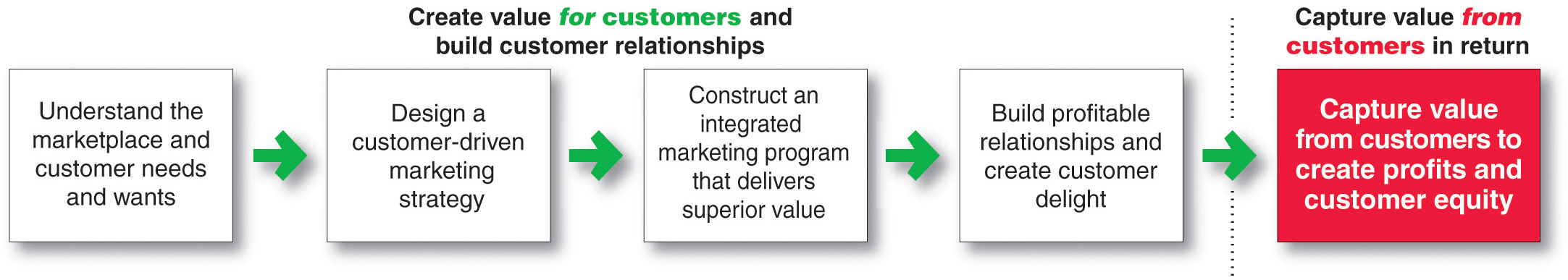 Understanding the Marketplaceand Customer Needs
Customer Needs, Wants, and Demands
Copyright ©2014 by Pearson Education
[Speaker Notes: Needs : These needs were not created by marketers; they are basic needs of all humans. 
Wants are the form human needs take when they are shaped by culture, society and individual personality. E.g. an American needs food but wants a Big Mac. A  Saudi Arabian young person (living in Riyadh) needs food but wants TGI Friday’s or Chilli’s.]
Needs : These needs were not created by marketers; they are basic needs of all humans. 
Wants are the form human needs take when they are shaped by culture, society and individual personality. E.g. an American needs food but wants a Big Mac. A  Saudi Arabian young person (living in Riyadh) needs food but wants (chicken burger) at  Herfy , Kodo or Chilli’s.
Demands :When there is buying power, wants become . Customers demand products with benefits that provide the most value and satisfaction for them.
Understanding the Marketplaceand Customer Needs
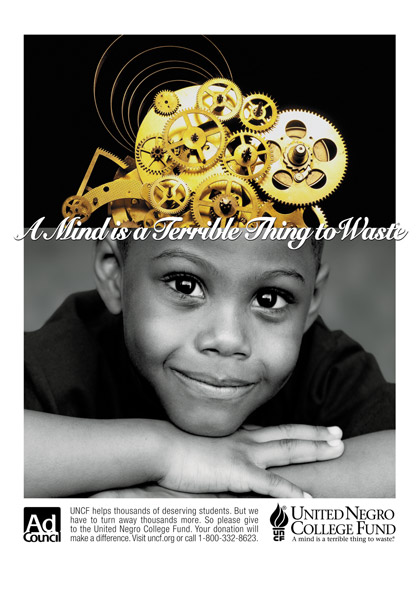 Market offerings are some combination of products, services, information, or experiences offered to a market to satisfy a need or want
Marketing myopia is focusing only on existing wants and losing sight of underlying consumer needs
Copyright ©2014 by Pearson Education
Understanding the Marketplaceand Customer Needs
Customer form expectations about tge value and satisfactions that various market offering will deliver and buy accordingly
Copyright ©2014 by Pearson Education
Understanding the Marketplaceand Customer Needs
Exchange 
 the act of obtaining a desired object from someone by offering something in return

Marketing consist  of actions  to build,   create, and  maintain, also  grow exchange relationships with target audiences .
Copyright ©2014 by Pearson Education
Understanding the Marketplaceand Customer Needs
Markets are the set of actual and potential buyers of a product .


h
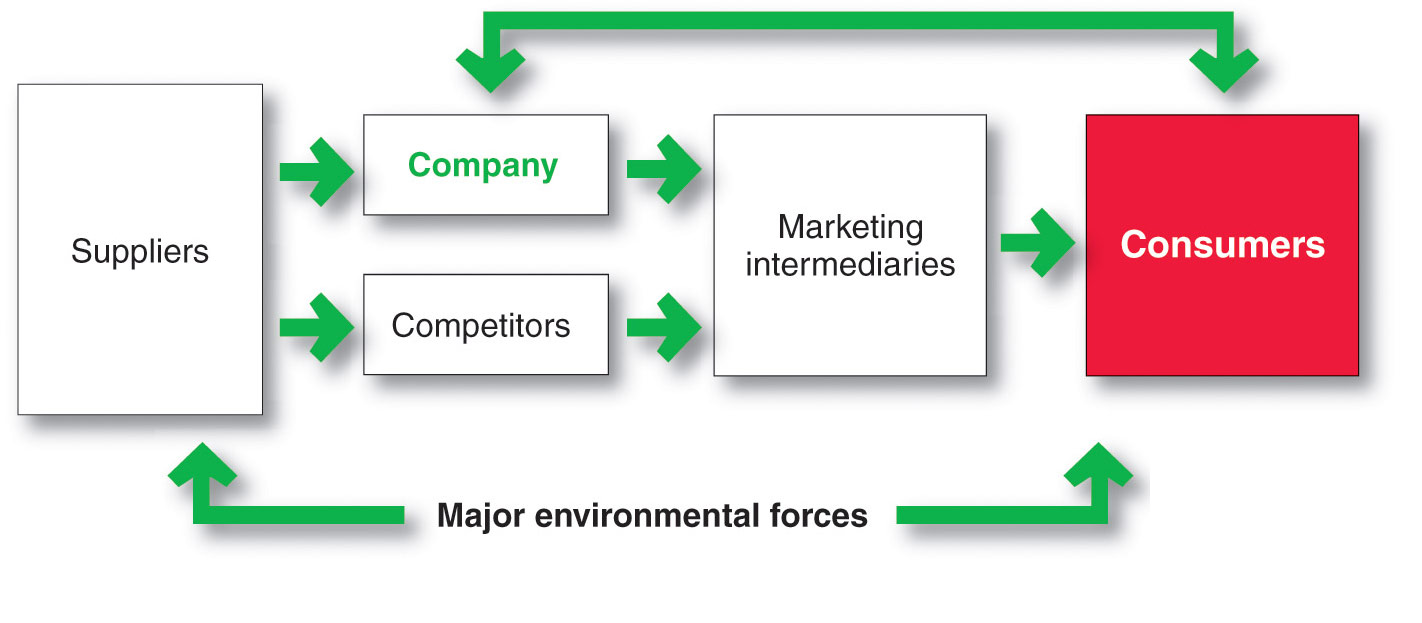 Copyright ©2014 by Pearson Education
[Speaker Notes: shows the main elements in a modern marketing system :]
Each party in the system adds value for the next level .
This system represent the relationships that must be developed and managed .
For example: The Walmart cannot fulfill its promise of low prices unless its suppliers provide goods at low costs.
Designing a Customer-Driven Marketing Strategy
Marketing management is the art and science of choosing target markets and building profitable relationships with them
What customers will we serve?
How can we best serve these customers?
Copyright ©2014 by Pearson Education
Designing a Customer-Driven Marketing Strategy
Selecting Customers to Serve
Market segmentation refers to dividing the markets into segments of customers.

Target marketing refers to which segments to go after.
Copyright ©2014 by Pearson Education
It does this by dividing the market into segments of customers (market segmentation) and selecting which segments it will go after (target marketing).
 
The company must also decide how it will serve targeted customers —how it will differentiate and position itself in the marketplace.
Designing a Customer-Driven Marketing Strategy
Choosing a Value Proposition
Brand’s Value Proposition
is the set of benefits or values it promises to deliver to consumers to satisfy their needs. (e.g. BMW promises “the ultimate driving machine.”)
Copyright ©2014 by Pearson Education
Marketing managers know they cannot serve all customers. By trying to do so, they end up not serving any customer well.
 
De-marketing is the action taken when there is excess demand. De-marketing is purposefully reducing the number of customers or to shift their demand temporarily or permanently.
Designing a Customer-Driven Marketing Strategy
Marketing Management Orientations
Copyright ©2014 by Pearson Education
[Speaker Notes: There are five alternative concepts under which organizations design and carry out their marketing strategies :]
Designing a Customer-Driven Marketing Strategy
Marketing Management Orientations
Production concept 
consumers will favor products
that are available and highly affordable
Management’s focus is on improving production of the product and distributing it, efficiently.
Copyright ©2014 by Pearson Education
Designing a Customer-Driven Marketing Strategy
Marketing Management Orientations
Product concept
consumers favor products that offer
 the most quality, performance, and features. 
Focus is on continuous product improvements.
Here, marketing strategy focuses on making continuous product improvements.
Copyright ©2014 by Pearson Education
Designing a Customer-Driven Marketing Strategy
Marketing Management Orientations
Selling concept 
consumers will not buy enough of the firm’s products unless it undertakes a large scale selling and promotion effort.
 This is typically for products which buyers do not normally think of buying, such as insurance.  These industries must be good at tracking down prospects and selling them on product benefits.
Copyright ©2014 by Pearson Education
Designing a Customer-Driven Marketing Strategy
Marketing Management Orientations
Marketing concept knowing the needs and wants of the target markets and delivering the desired satisfactions better than competitors do
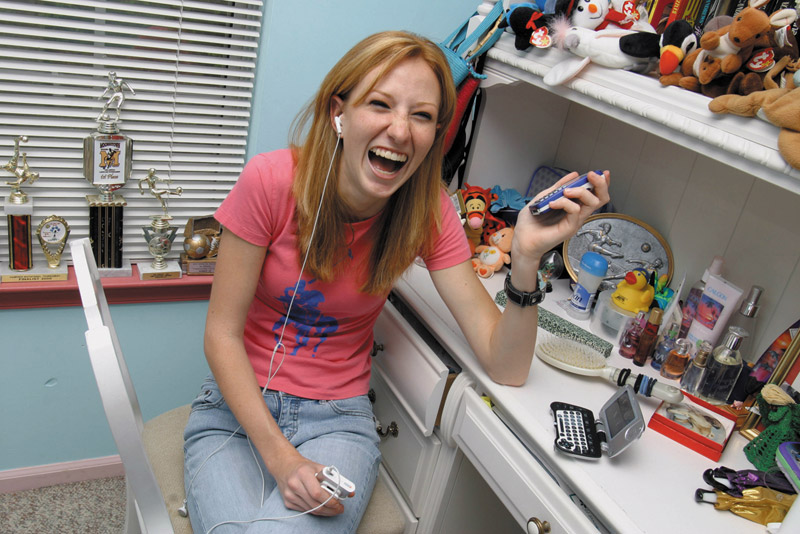 Copyright ©2014 by Pearson Education
Marketing concept
Customer-driven companies research current customers deeply to learn about their desires, gather new product and service ideas, and test proposed product improvements. 

Customer-driving marketing is about understanding customer needs even better than customers themselves do and creating products and services that meet existing and latent (hidden) needs.
Designing a Customer-Driven Marketing Strategy
Marketing Management Orientations
Societal marketing 
make good marketing decisions by considering consumers’ wants and long-term interests
company’s requirements
society’s long-run interests
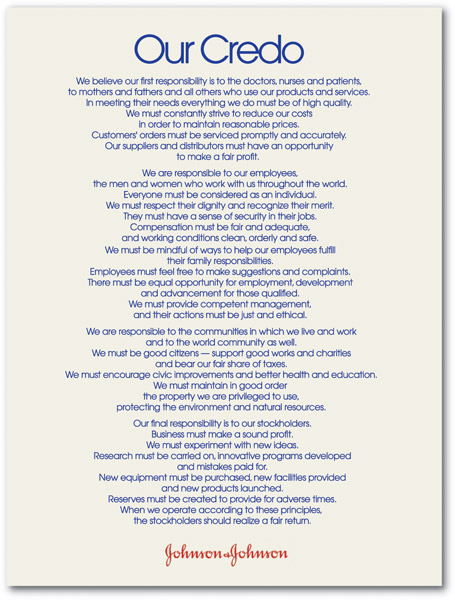 Copyright ©2014 by Pearson Education
Designing a Customer-Driven Marketing Strategy
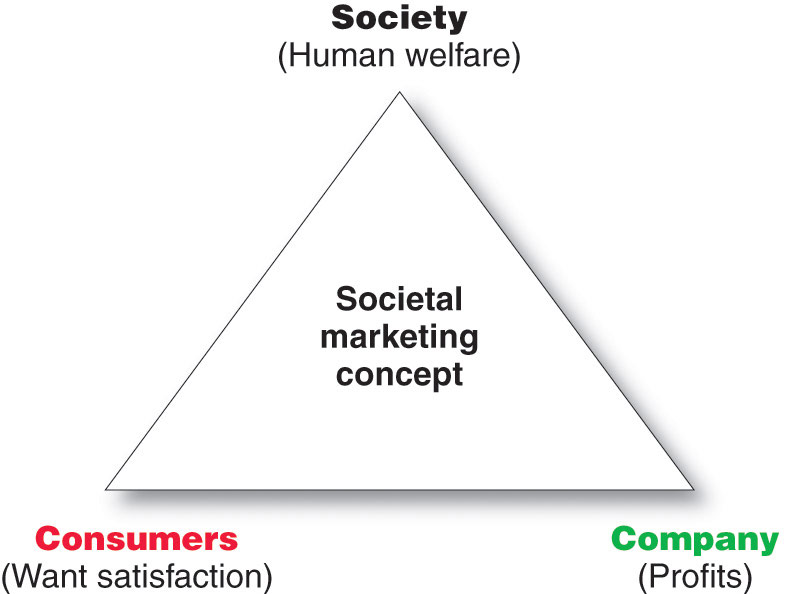 Copyright ©2014 by Pearson Education
Preparing an Integrated Marketing Plan and Program
The marketing mix: set of tools (four Ps) the firm uses to implement its marketing strategy. It includes product, price, promotion, and place.
Integrated marketing program: comprehensive plan that communicates and delivers the intended value to chosen         customers.
Copyright ©2014 by Pearson Education
Building Customer Relationships
Customer Relationship Management (CRM)
The overall process of building and maintaining profitable customer relationships by delivering superior customer value and satisfaction
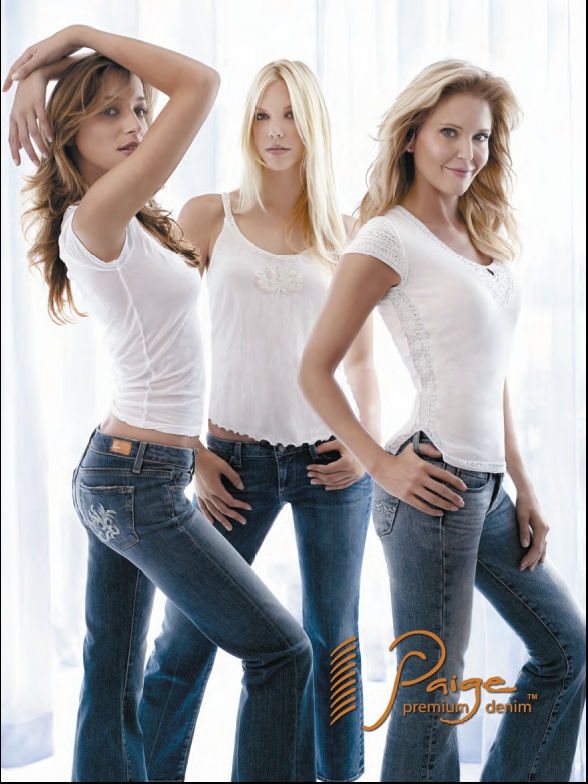 Copyright ©2014 by Pearson Education
Building Customer Relationships
Relationship Building Blocks:
 Customer Value and Satisfaction
Copyright ©2014 by Pearson Education
Customer (perceived) value: This is the customer’s evaluation of the difference between all the benefits and all the costs of a market offering relative to those of competing offers. 

Customers often do not judge values and costs “accurately” or “objectively.”  Customers act on customer perceived value.
Costumer Satisfaction
If the product’s performance falls short of expectations, the customer is dissatisfied. If performance matches expectations, the customer is satisfied. If performance exceeds expectations, the customer is highly satisfied or delighted. 

A company can always increase customer satisfaction by lowering its price or increasing its services. But this may result in lower profits. 

The purpose of marketing is to generate customer value profitably.
Building Customer Relationships
Customer Relationship Levels and Tools
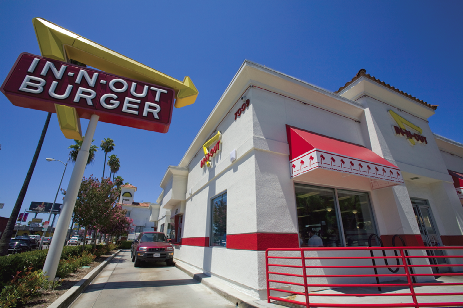 Copyright ©2014 by Pearson Education
Customer Relationship Levels and Tools
Companies can build customer relationships at many levels. 

 At one extreme, a company with many low-margin customers may seek to develop basic relationships with them. At the other extreme, in markets with few customers and high margins, sellers want to create full partnerships with customers. 

Many companies offer frequency marketing programs that reward customers who buy frequently or in large amounts. An example is Jarir Bookstore with its store card
Building Customer Relationships
The Changing Nature of Customer Relationships
Relating with more carefully selected customers uses selective relationship management to target fewer, more profitable customers
Yesterday’s big companies focused on mass marketing to all customers from a distance. Today’s companies are building deeper, more direct, and more lasting relationships with selected customers.
Copyright ©2014 by Pearson Education
Relating more deeply and interactively by incorporating more interactive two way relationships through : 1-Customer-managed relationships blogs, Websites, online communities and social networks
2-Consumer-generated marketing
Building Customer Relationships
The Changing Nature of Customer Relationships
1- Customer-managed relationships
Customers, empowered by today’s new
digital technologies,
 interact with companies and each other to shape
their relationships with brands.
Copyright ©2014 by Pearson Education
2-Consumer-generated marketing
Consumer-generated marketing has become a significant marketing force. Here, consumers themselves are playing a bigger role in shaping their own brand experiences and those of others. 
Some companies ask costumers for new product ideas .
Building Customer Relationships
Partner relationship management involves working closely with partners in other company departments and outside the company to jointly bring greater value to customers.
Copyright ©2014 by Pearson Education
1- Partner inside the company
Today, firms are linking all departments in the cause of creating customer value. 

Rather than assigning only sales and marketing people to customers, they are forming cross-functional customer teams.
Building Customer Relationships
Partner Relationship Management
Partners inside the company is every functional area interacting with customers
Electronically
Cross-functional teams
Copyright ©2014 by Pearson Education
Building Customer Relationships
Partner Relationship Management
2- Marketing Partners Outside the Firm:
Marketers connect with their 1-suppliers, 
2-channel partners, and 3-competitors by developing partnerships.
- Supply chain is a channel that stretches from raw materials to components (input) to final products to final buyers.
- Through supply chain management, many companies today are strengthening their connections with partners all along the supply chain.
Copyright ©2014 by Pearson Education
5th Step: Capturing value from customers
Capturing value from customers
 The first four steps in the marketing process involve building customer relationships.
 The final step involves capturing value from customers. By creating superior customer value, the firm creates highly satisfied customers who remain loyal and buy more.
1- Creating Customer Loyalty and Retention
The aim of customer relationship management is to create not just customer satisfaction, but customer delight(gladness). This means that companies must aim high in building customer relationships. 
 Customer delight creates an emotional relationship with a product or service, not just a rational preference.
Capturing Value from Customers
1- Creating Customer Loyalty and Retention
Companies are realizing that losing a customer means losing more than a single sale. It means losing customer lifetime value.
Customer lifetime value is the value of the entire stream of purchases that the customer wouldmake over a lifetime of patronage
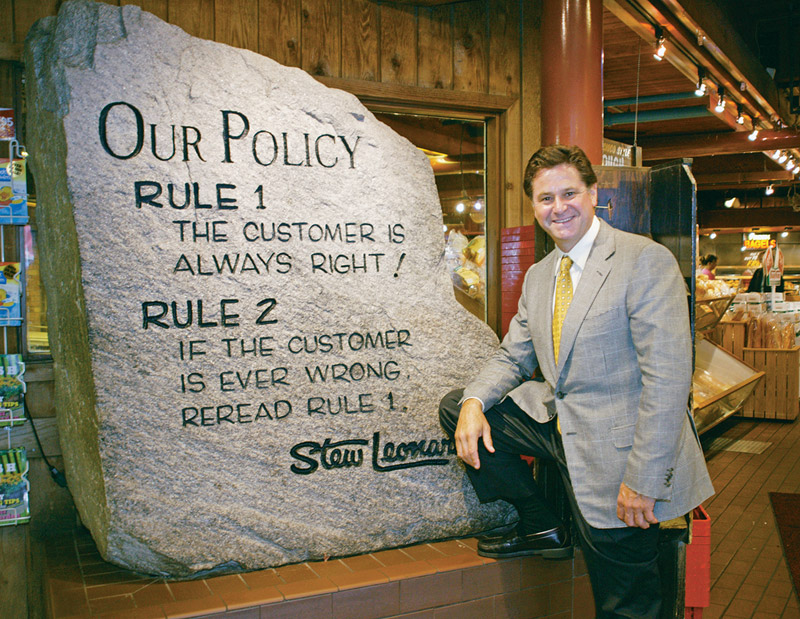 Copyright ©2014 by Pearson Education
[Speaker Notes: .]
Capturing Value from Customers
2- Growing Share of Customer
Share of customer 
Share of customer is defined as the share the company gets of customers purchasing in their product categories e.g. - Coca Cola wants to have the biggest share of customers’ soft drinks purchase. 
- banks want to increase “share of wallet.”
Copyright ©2014 by Pearson Education
2- Growing Share of Customer
To increase share of company firms can offer greater variety to current customers. Or they can create programs to cross-sell and up-sell to market more products and services to existing customer.
Capturing Value from Customers
3-Customer equity 
is the total combined customer lifetime values of all of the company’s current and potential customers.
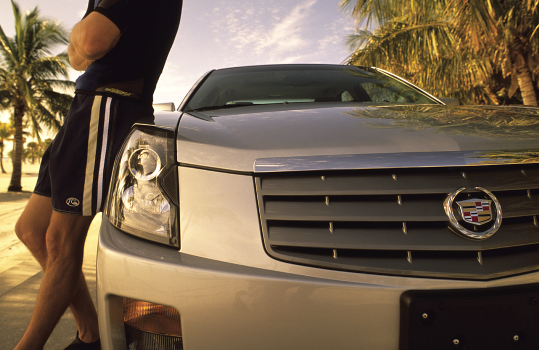 Copyright ©2014 by Pearson Education
Building Customer equity
Clearly, the more loyal the firm’s profitable customers, the higher the firm’s customer equity. 
Customer equity may be a better measure of a firm’s performance than current sales or market share.
Building the Right Relationships with the Right Customers
Not all customers, not even all loyal customers, are good investments. 

 The company can  classifies customers into one of four relationship groups, according to their profitability and projected loyalty.
Types of customers
1- “Strangers” show low potential profitability and little projected loyalty. The relationship management strategy for these customers is simple: Don’t invest anything in them.
Types of customers
2- Butterflies” are potentially profitable but not loyal. The company should use *promotional blitzes to attract them,  *create satisfying and profitable transactions with them, *and then cease investing in them until the next time around.
Types of customers
3-“True friends” are both profitable and loyal. There is a strong fit between their needs and the company’s offerings. The firm wants to make continuous relationship investments to delight these customers and retain and grow them.
Types of customers
4- Barnacles” are highly loyal but not very profitable. There is a limited fit between their needs and the company’s offerings.
E.g : is smaller bank customers who  bank regularly do not generate enough to cover the costs of maintaining their account.
Building the Right Relationships with the Right Customers
Right relationships with the right customers involves treating customers as assets that need to be managed and maximized

Different types of customers require different relationship management strategies.
Copyright ©2014 by Pearson Education
[Speaker Notes: The more loyal the firm’s profitability customers, the higher the firm’s customer equity.]
The Changing Marketing Landscape
- This section explores five major developments: 
1- Changing Economic Environment
New consumer frugality 
Marketers focus on value for the customer
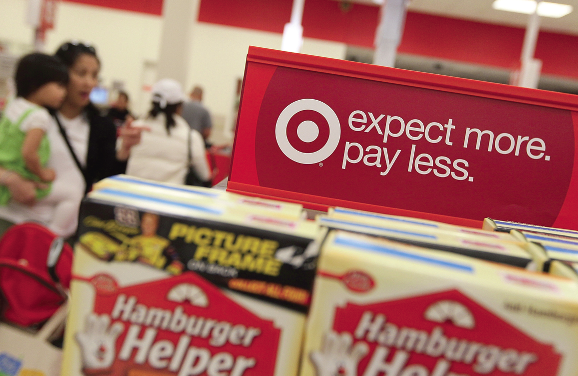 Copyright ©2014 by Pearson Education
1- Changing Economic Environment
New consumer frugality :The Great Recession, caused many consumers to rethink their spending priorities and cut back (reduce) on their buying. 
Marketers focus on value for the customer:  Companies in all industries have aligned (give support) their marketing strategies with these new economic facts, stressing value above all
1- Changing Economic Environment
Wealthier consumers have joined the trend toward frugality. Even luxury brands are stressing value.
The Changing Marketing Landscape2- Digital Age
The recent technology boom has created a digital age. The most dramatic new technology is the Internet. 
 
The digital age has provided marketers with new ways to learn about and track customers, and to create products and services designed to individual needs.
Copyright ©2014 by Pearson Education
The Changing Marketing LandscapeDigital Age
Online marketing is now the fastest growing form of marketing. 

More than 71%of American online users now use the Internet to shop.
The Digital age
E.G
 - Of all adults with Internet access, 91 percent check their e-mail, 84 percent search for maps or driving directions, 76 percent get the news, 64 percent keep in touch with friends on social-networking sites such as Facebook and LinkedIn, and 61 percent do online banking.
The Changing Marketing Landscape
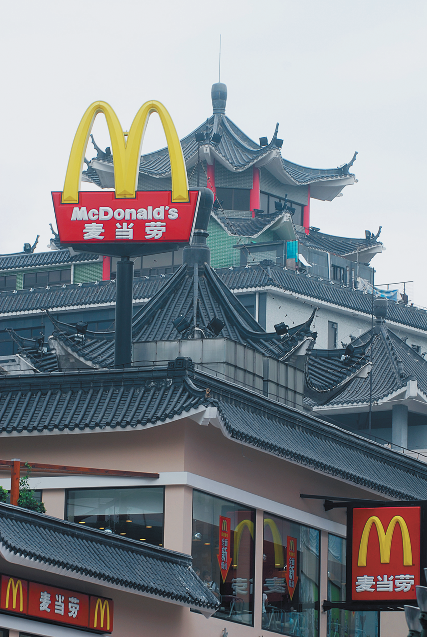 3- Not-for-profit marketing growth:
In recent years, marketing has also become a major part of the strategies of many not-for-profit organizations, such as colleges, hospitals, museums, zoos, and even mosques.
Copyright ©2014 by Pearson Education
Not-for-profit marketing growth
For example: 
Nonprofit organizations (e.g. al-Nahda) face stiff competition for support and membership. Good marketing can help them attract membership and support.
4-Sustainable Marketing—The Call for More Social Responsibility
Marketers are reviewing their relationships with social values and responsibilities and the very Earth that we are living inside it.
- Forward-looking companies view socially responsible actions as an opportunity to do well by doing good.
5- Rapid Globalization
Marketers are now connected globally with their customers and marketing partners. 

Almost every company, large or small, is touched in some way by global competition.
So, What Is Marketing? Pulling It All Together
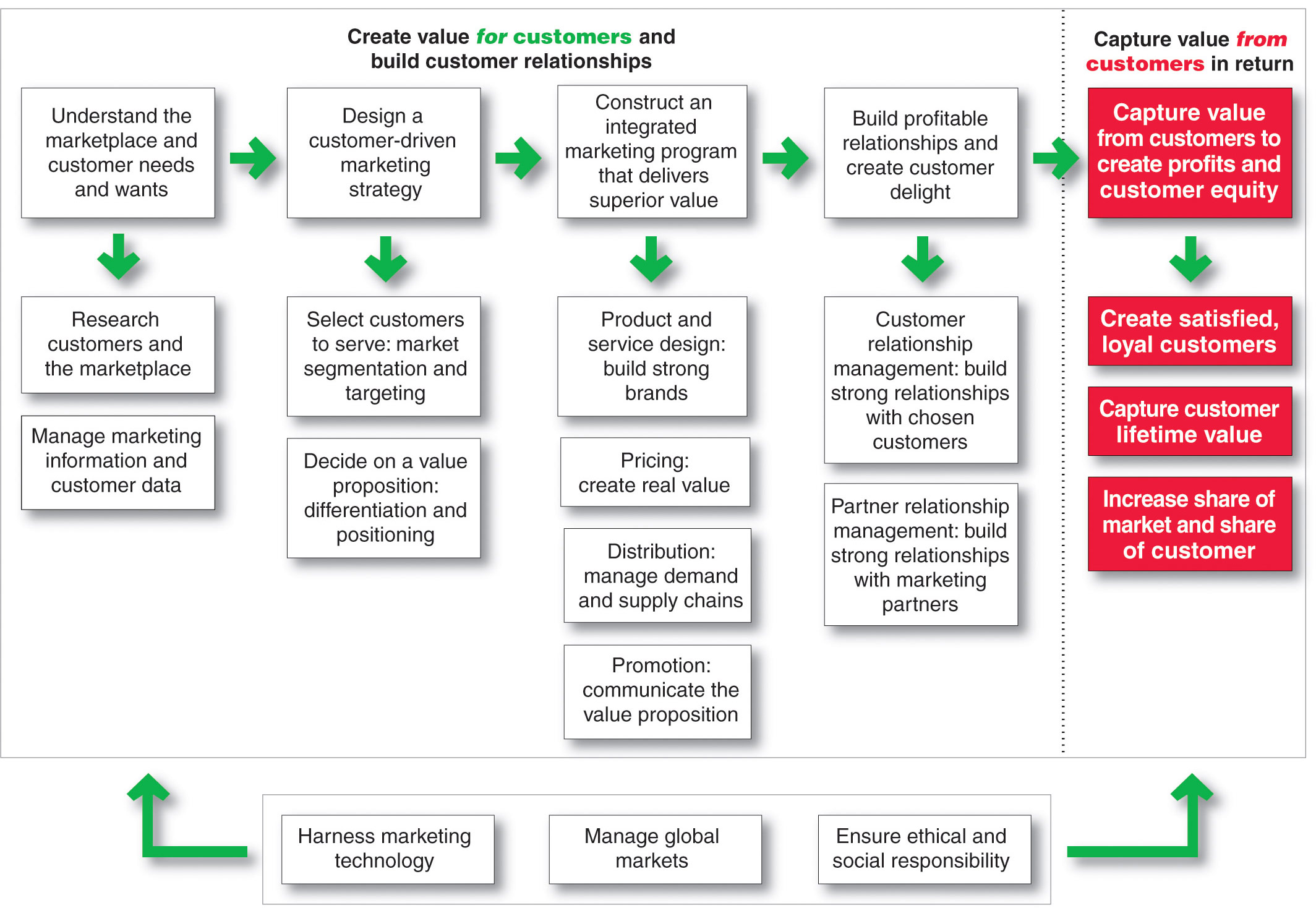 Copyright ©2014 by Pearson Education